INTRODUCCIÓN AL MUNDO DE LA CIBERSEGURIDAD
JESSICA FABIANA RECALDE
Analista SR. en seguridad de la información
BDO EN ARGENTINA
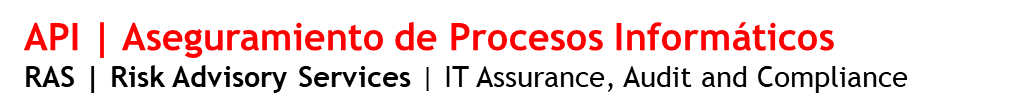 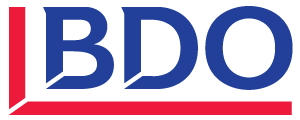 CIBERSEGURIDAD CONCEPTO
TRIADA CID
ES UN MODELO DISEÑADO COMO GUÍA PARA EL DESARROLLO DE LAS POLÍTICAS DE SEGURIDAD DE LA INFORMACIÓN.
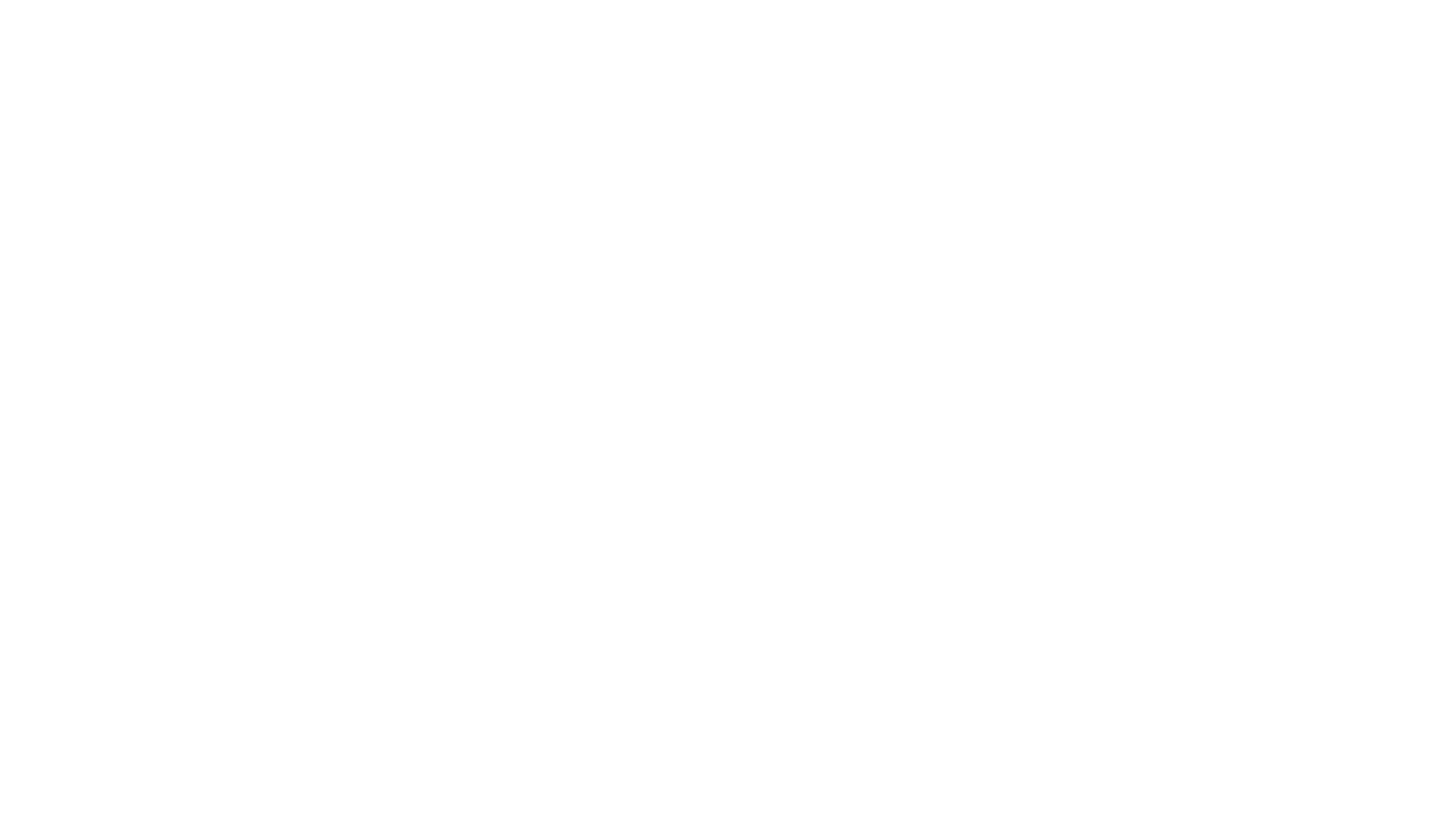 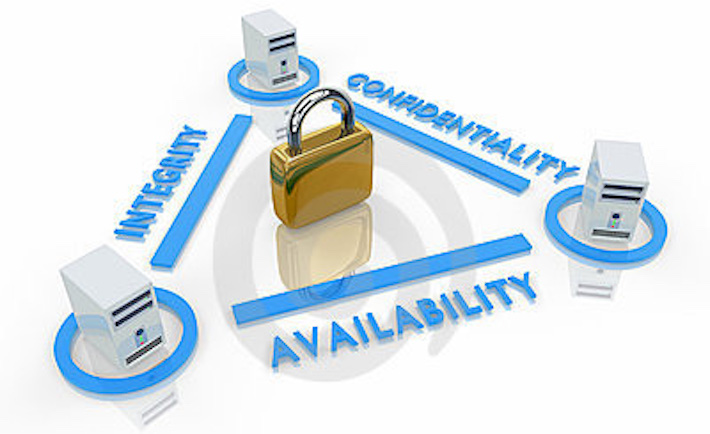 Ataques CONCEPTO
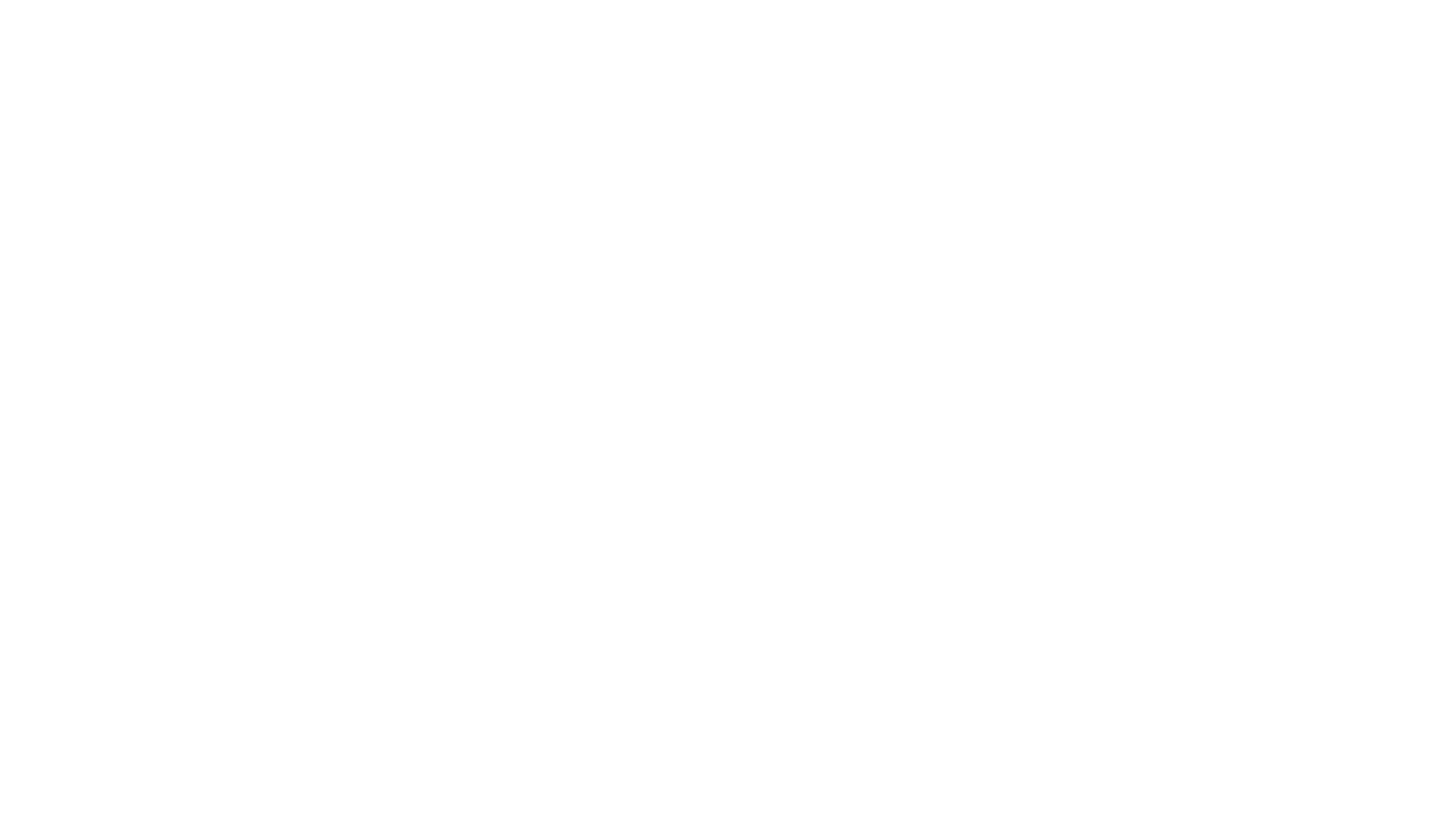 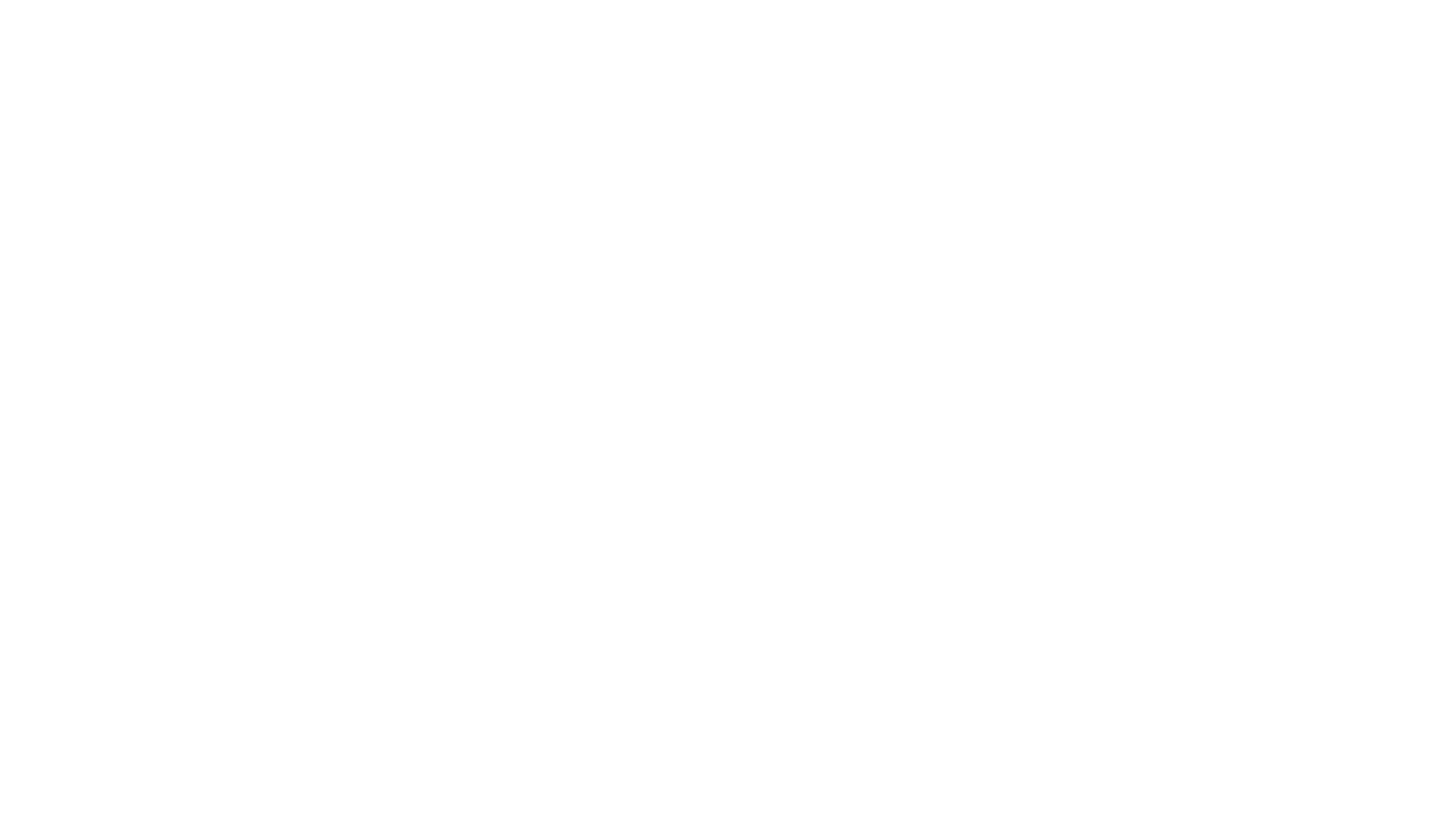 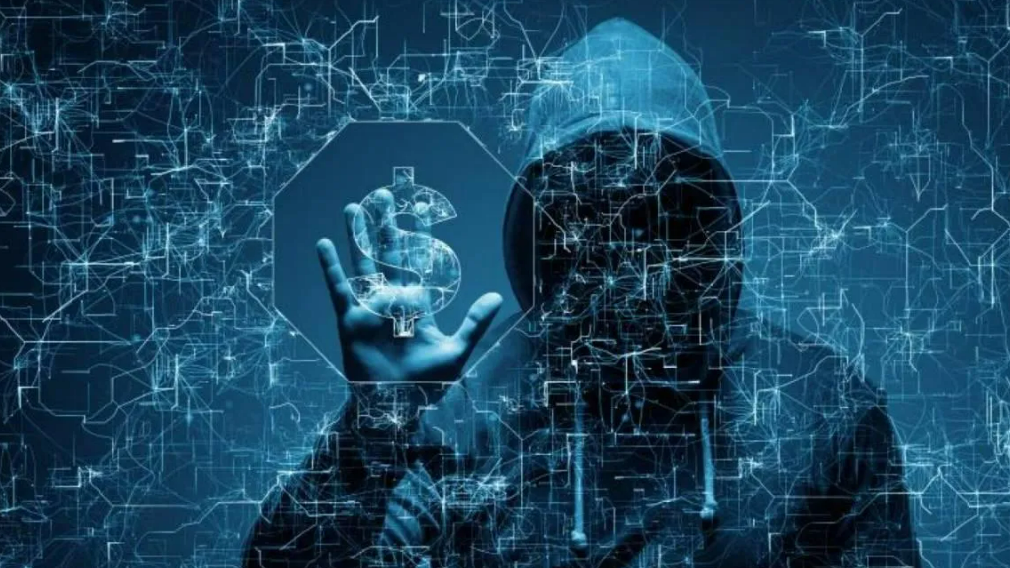 herramientas UTILIZADAS POR LOS CIBER ATACANTES
MALWARE CONCEPTO
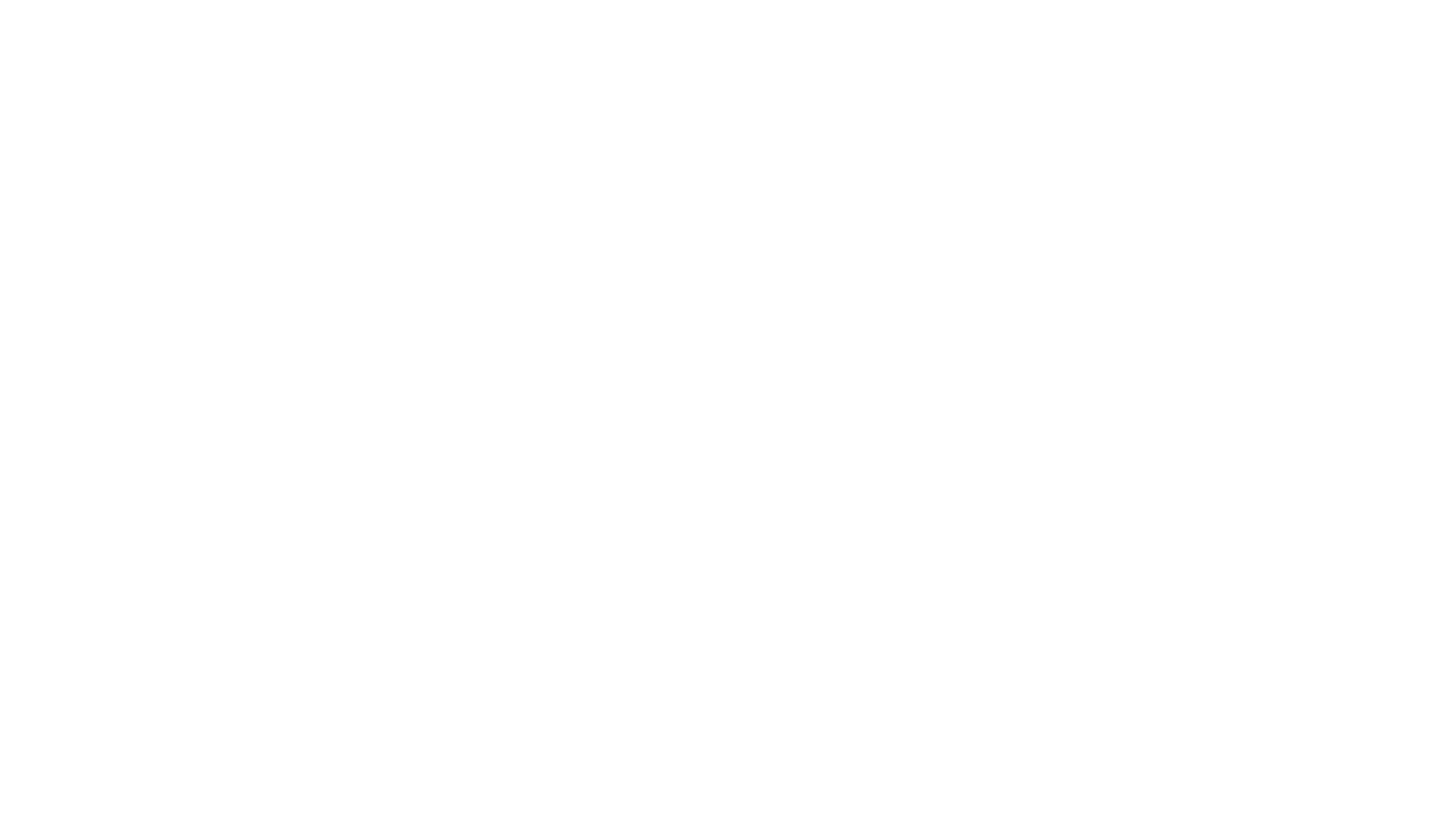 concepto
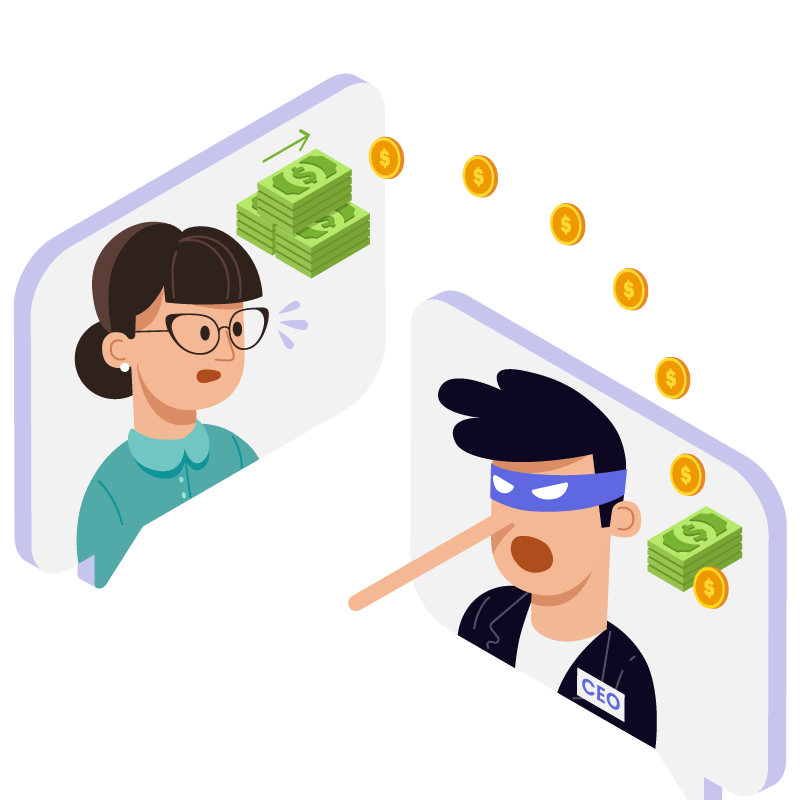 La ingeniería social es un conjunto de técnicas que usan los cibercriminales para engañar a los usuarios incautos para que les envíen datos confidenciales, infecten sus computadoras con malware o abran enlaces a sitios infectados.
TÁCTICAS
TÉCNICAS MÁS COMUNES
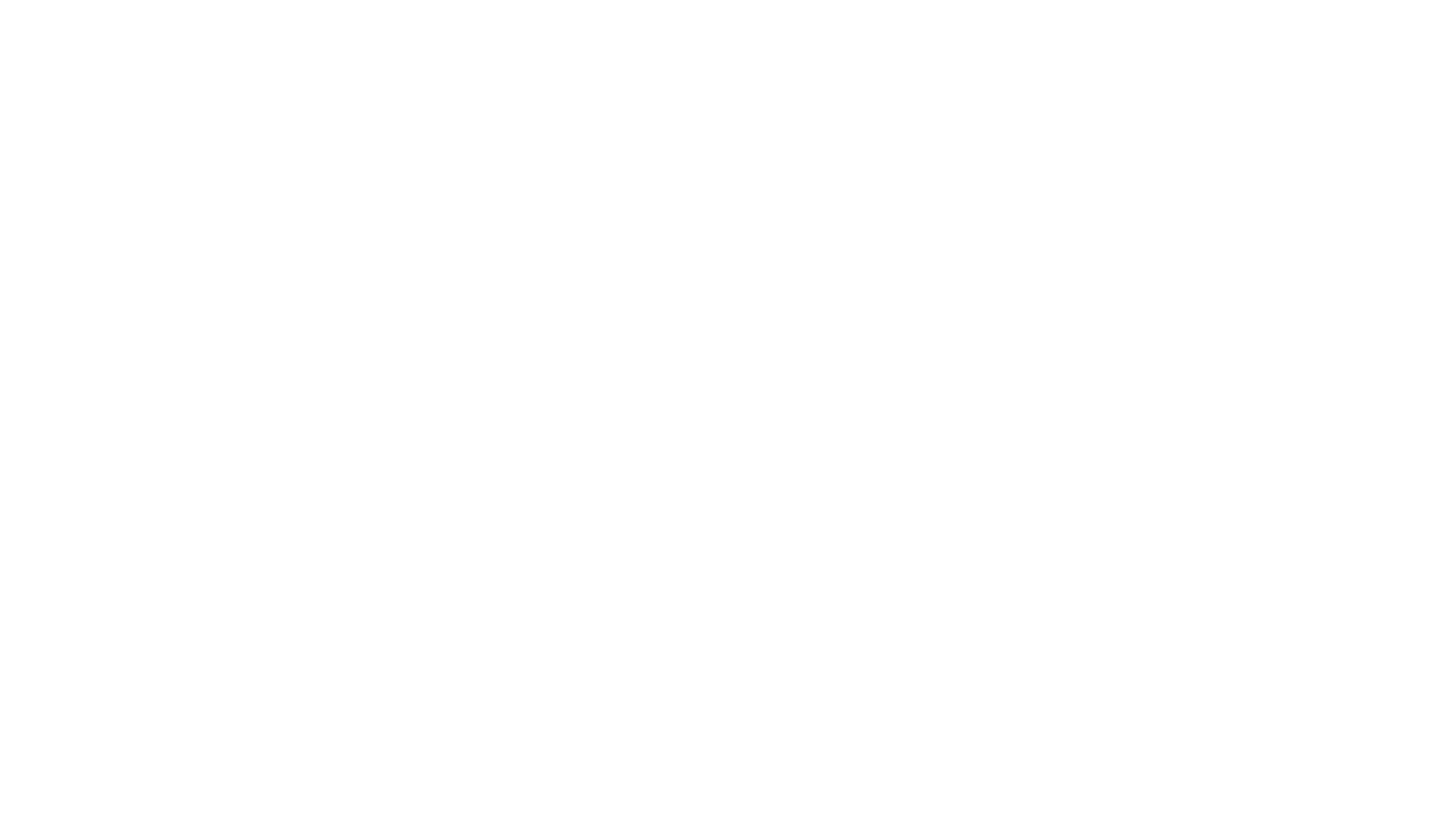 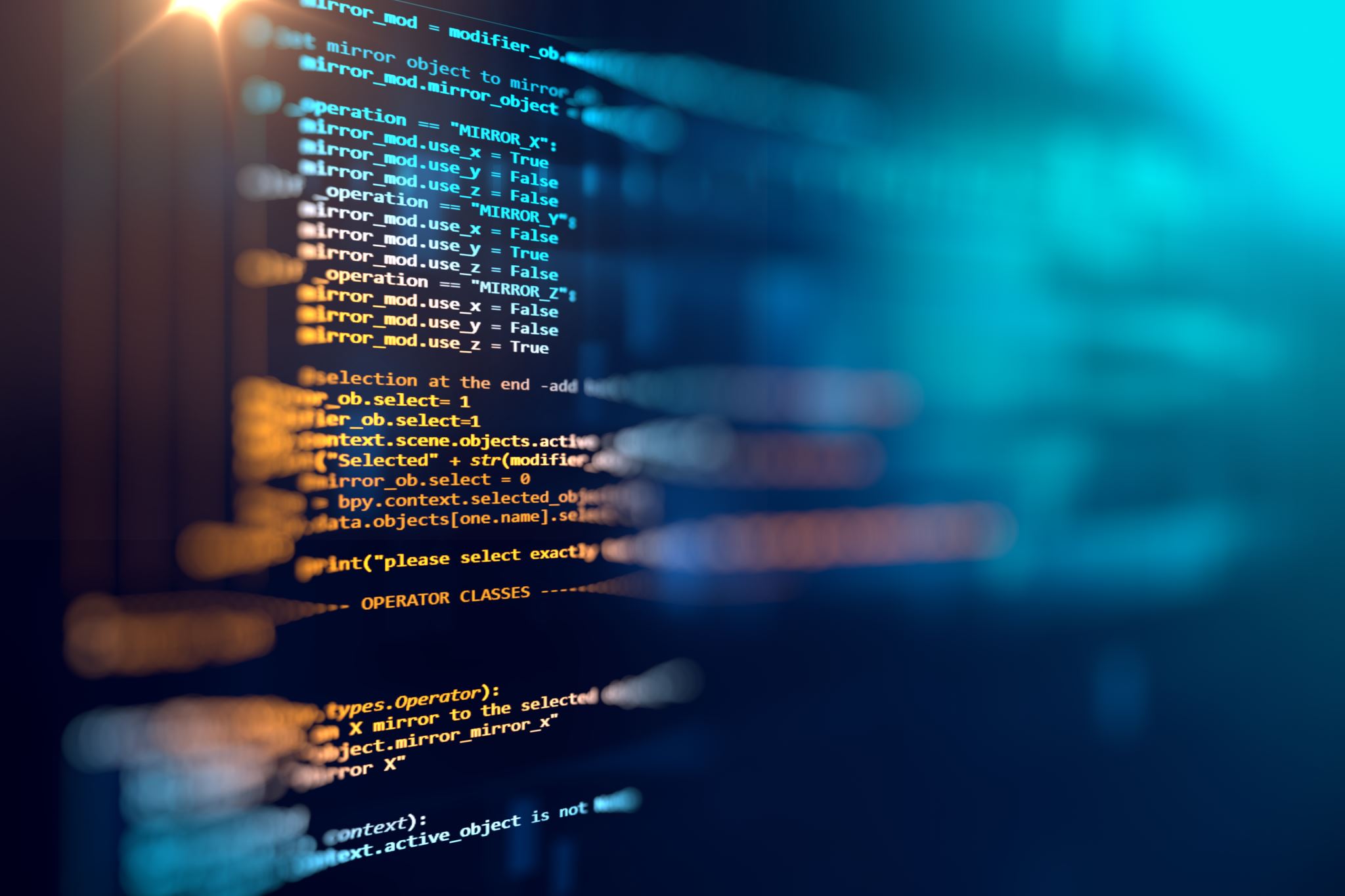 PHISHING
Una técnica para intentar adquirir datos confidenciales, como números de cuentas bancarias, a través de una solicitud fraudulenta por correo electrónico o en un sitio web, en la que el perpetrador se hace pasar por una empresa legítima o una persona de confianza.
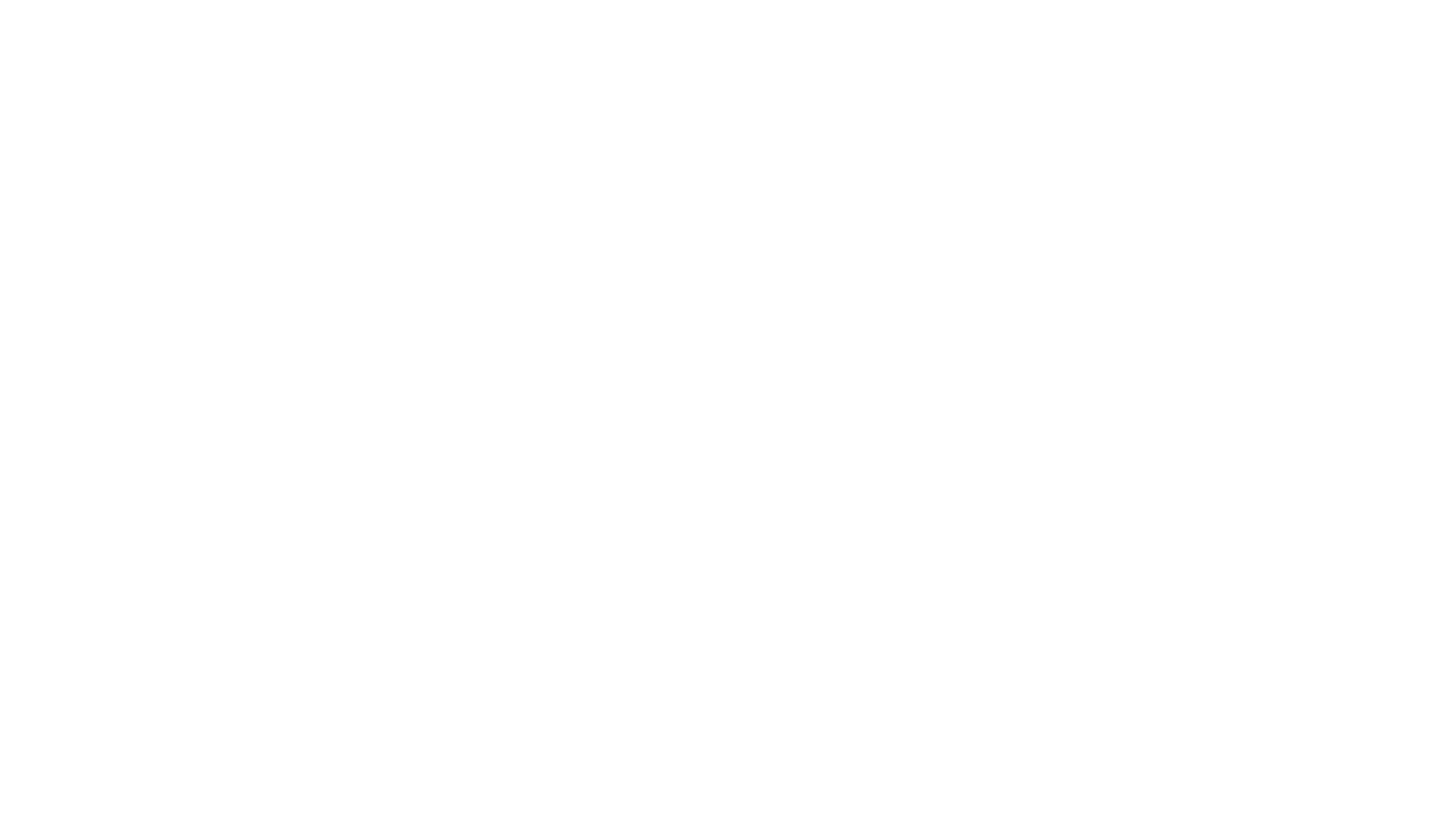 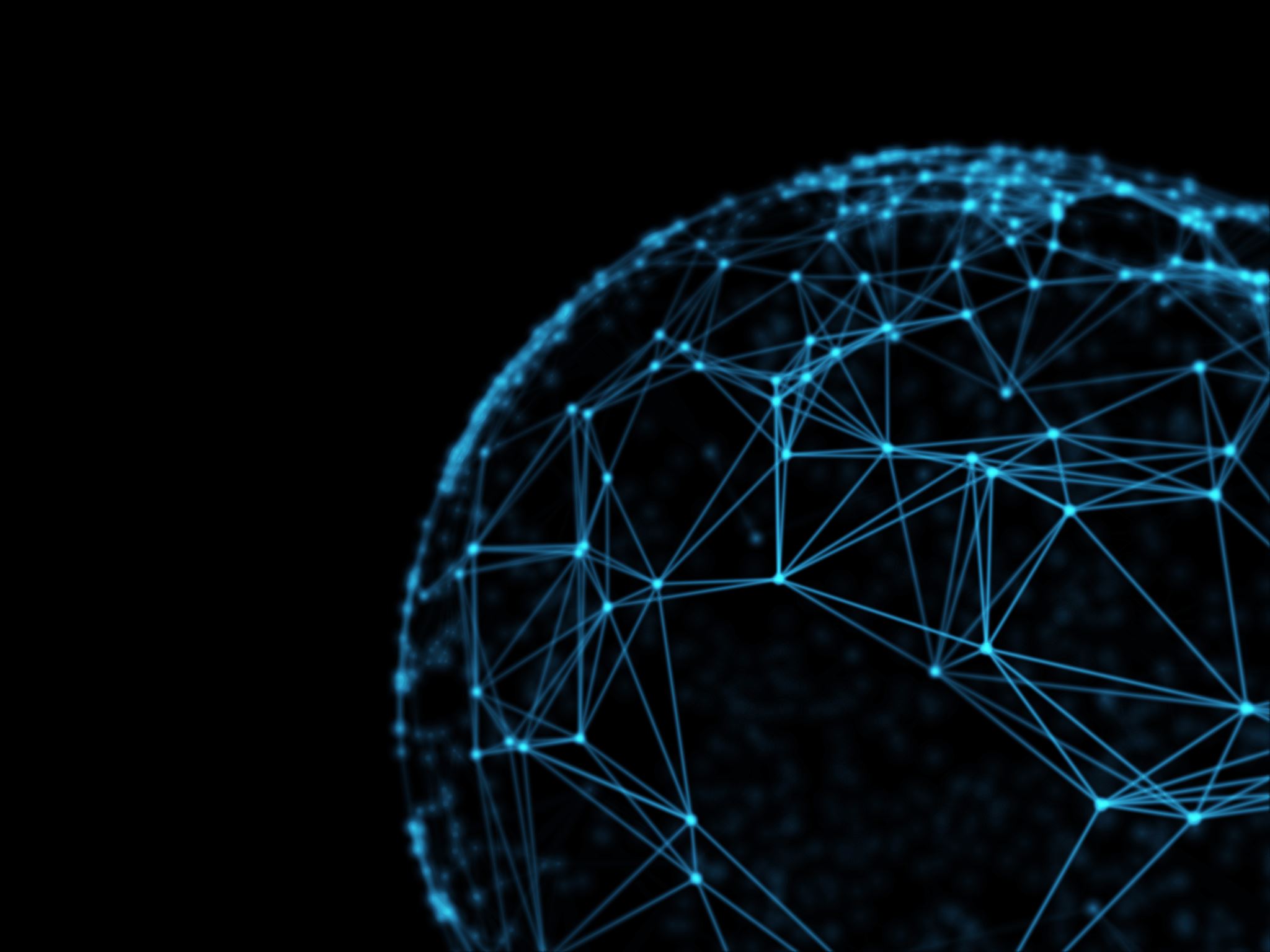 Spear phishing
Tipo de ataque de ingeniería social que se dirige a grandes empresas o a personas concretas. Los ataques de spear phishing están muy dirigidos a pequeños grupos o personas con poder, como ejecutivos de empresas y celebridades. Los ataques de ingeniería social que utilizan este método suelen estar bien estudiados y disfrazados de forma insidiosa, lo que dificulta su detección.
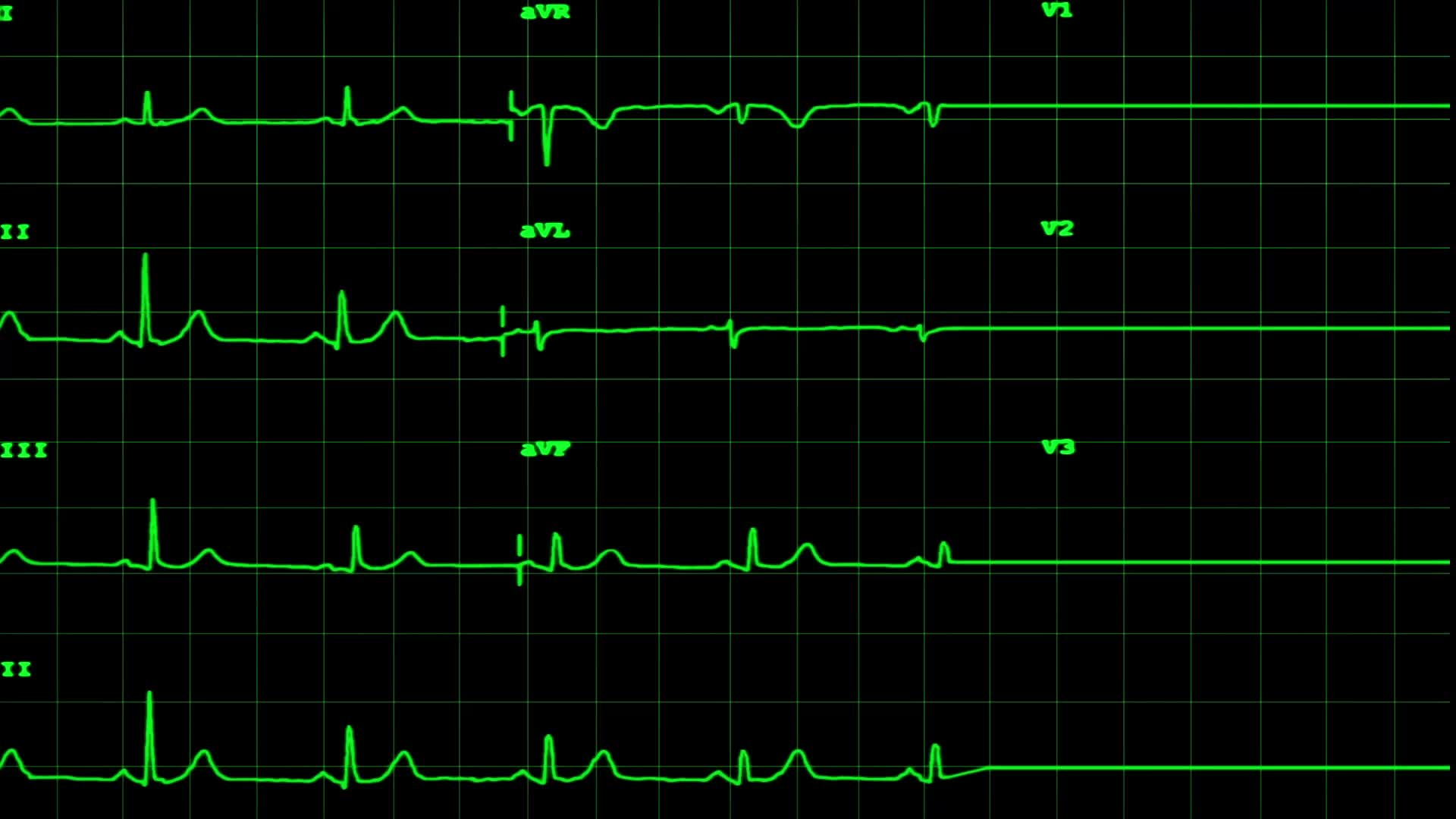 VISHING
También conocido como «phishing por voz», es un tipo sofisticado de ataque de phishing. En estos ataques, se suele falsificar un número de teléfono para que parezca legítimo: los atacantes pueden presentarse como personal informático, compañeros de trabajo o banqueros. Algunos atacantes también pueden utilizar cambiadores de voz para ocultar aún más su identidad.
SMISHING
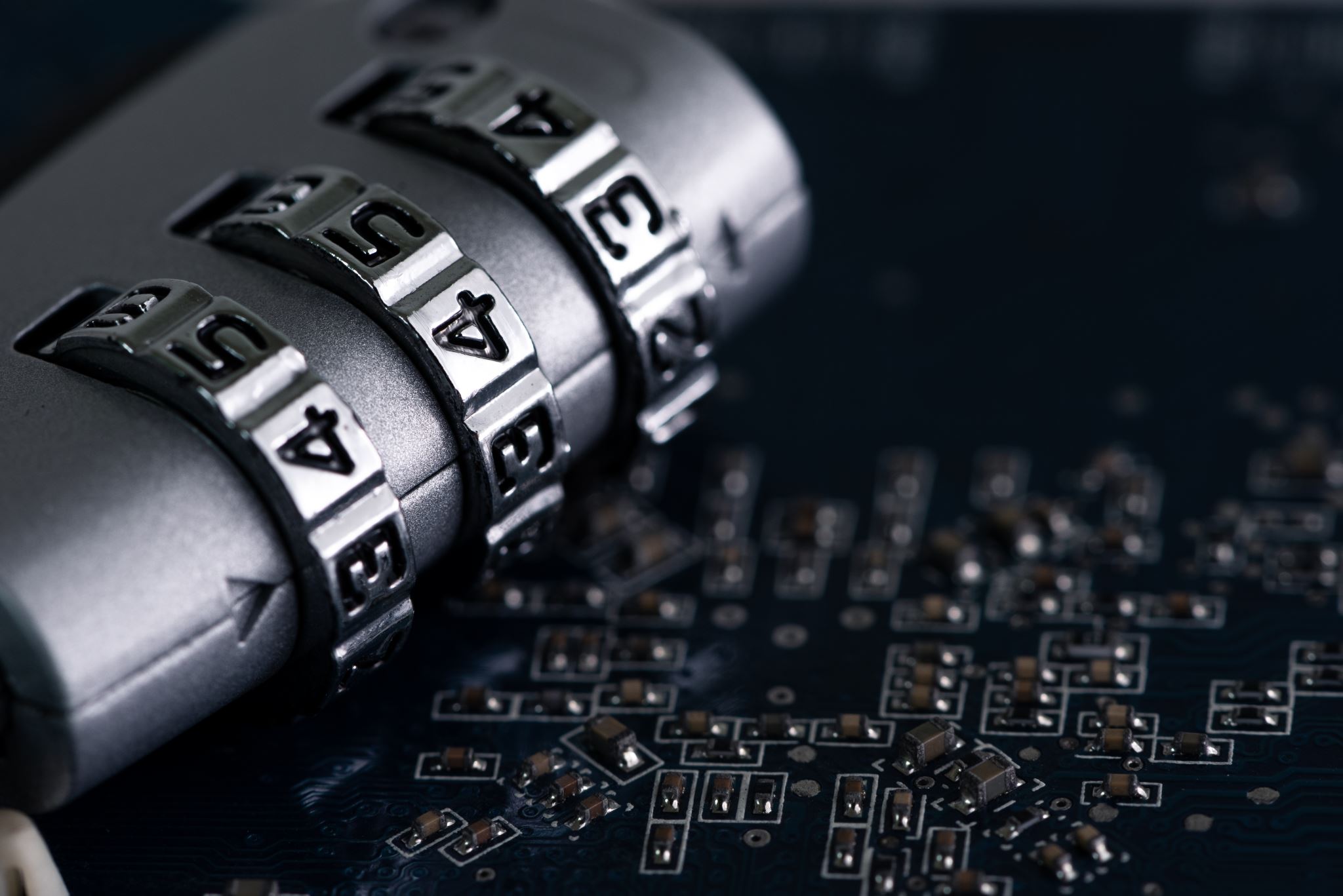 Tipo de ataque de phishing que llega en forma de mensaje de texto o SMS. 

CARACTERÍSTICAS:
Habitualmente, estos ataques piden a la víctima que realice alguna acción inmediata a través de enlaces maliciosos en los que hay que hacer clic o números de teléfono a los que hay que llamar. 
A menudo, solicitan a las víctimas que revelen información personal que los atacantes pueden usar en beneficio propio. 
Los ataques de smishing suelen transmitir una sensación de urgencia para que las víctimas actúen rápidamente y caigan en la trampa.
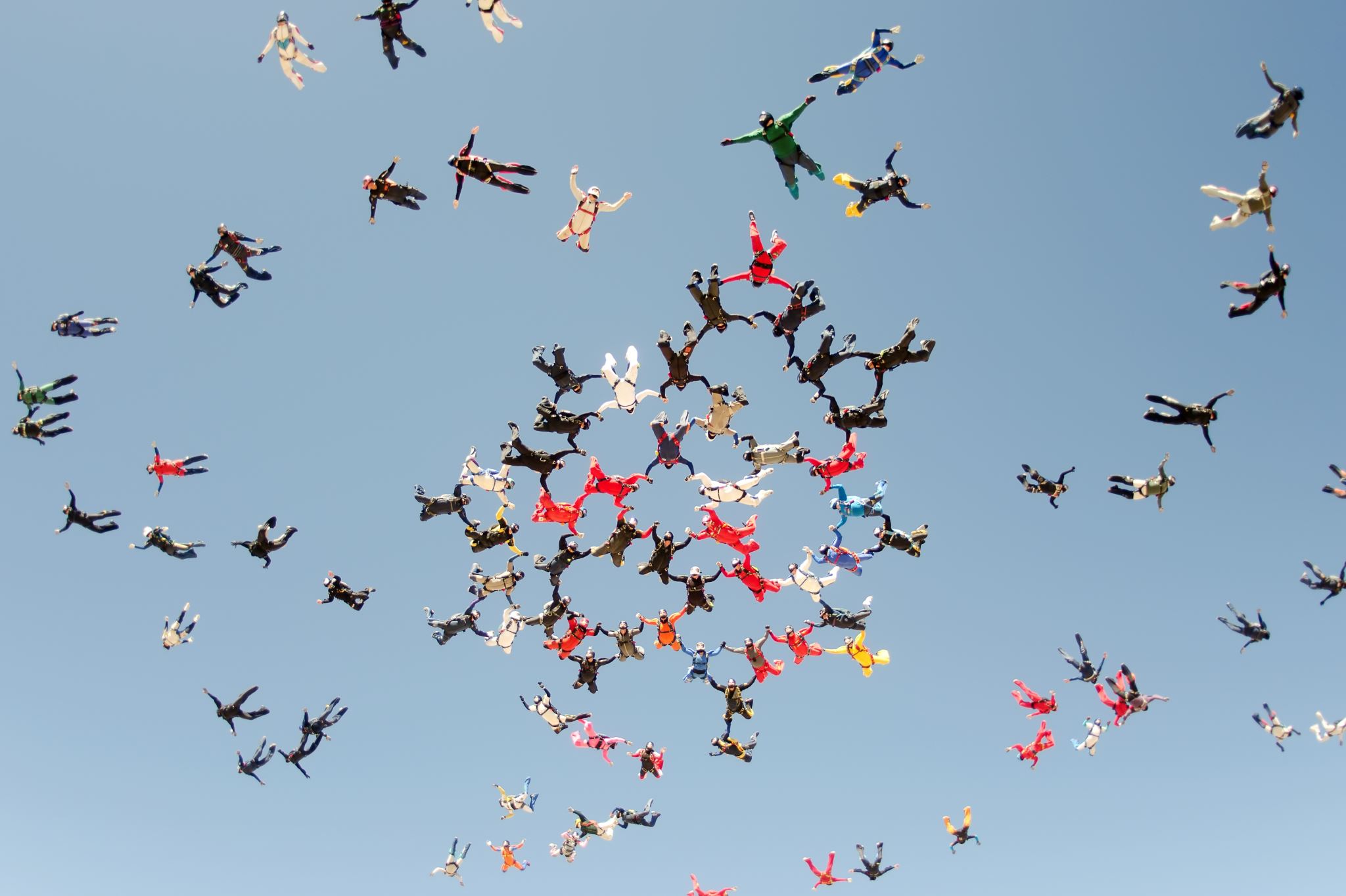 PIGGYBACKING
El «Piggybacking» es una práctica mediante la cual un delincuente sigue a una persona autorizada a todas partes para obtener ingreso a una ubicación segura o a un área restringida. 

Los delincuentes utilizan varios métodos para efectuar la actividad de «piggyback»:

Dan la apariencia de estar acompañados por una persona autorizada
Se unen a una multitud grande y fingen ser miembro
Apuntan a una víctima que es descuidada con respecto a las reglas de las instalaciones
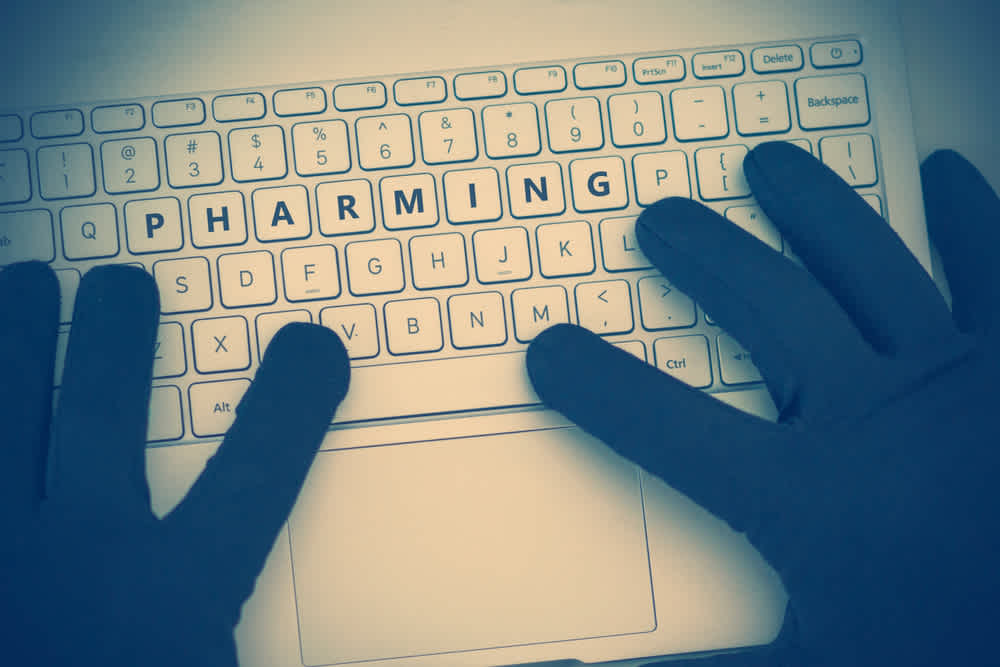 PHARMING
Un ataque en el que un atacante corrompe un servicio de infraestructura, como DNS (Sistema de nombres de dominio), lo que hace que el suscriptor sea redirigido a un verificador/RP falsificado, lo que podría hacer que el suscriptor revele información confidencial, descargue software dañino o contribuya a un fraude. acto.
¿Como detectar si un sitio web es seguro?
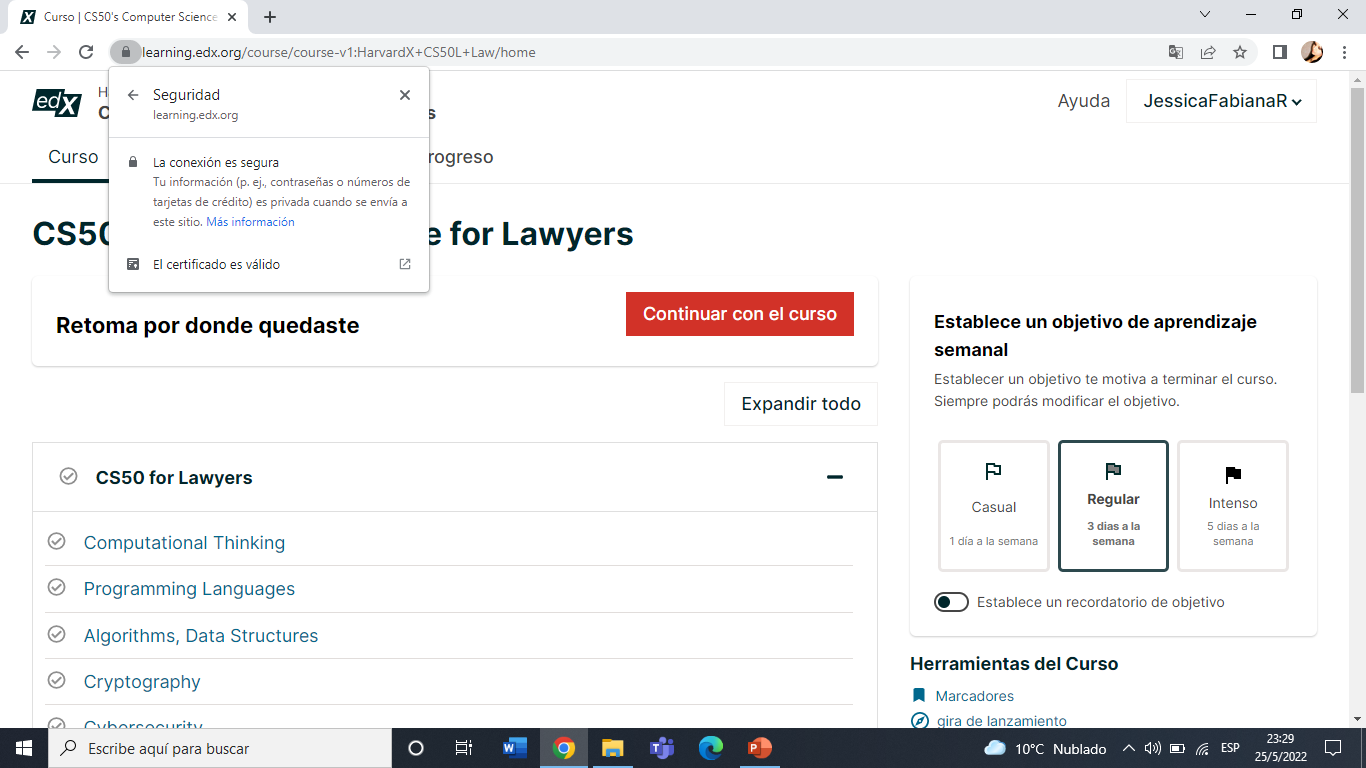 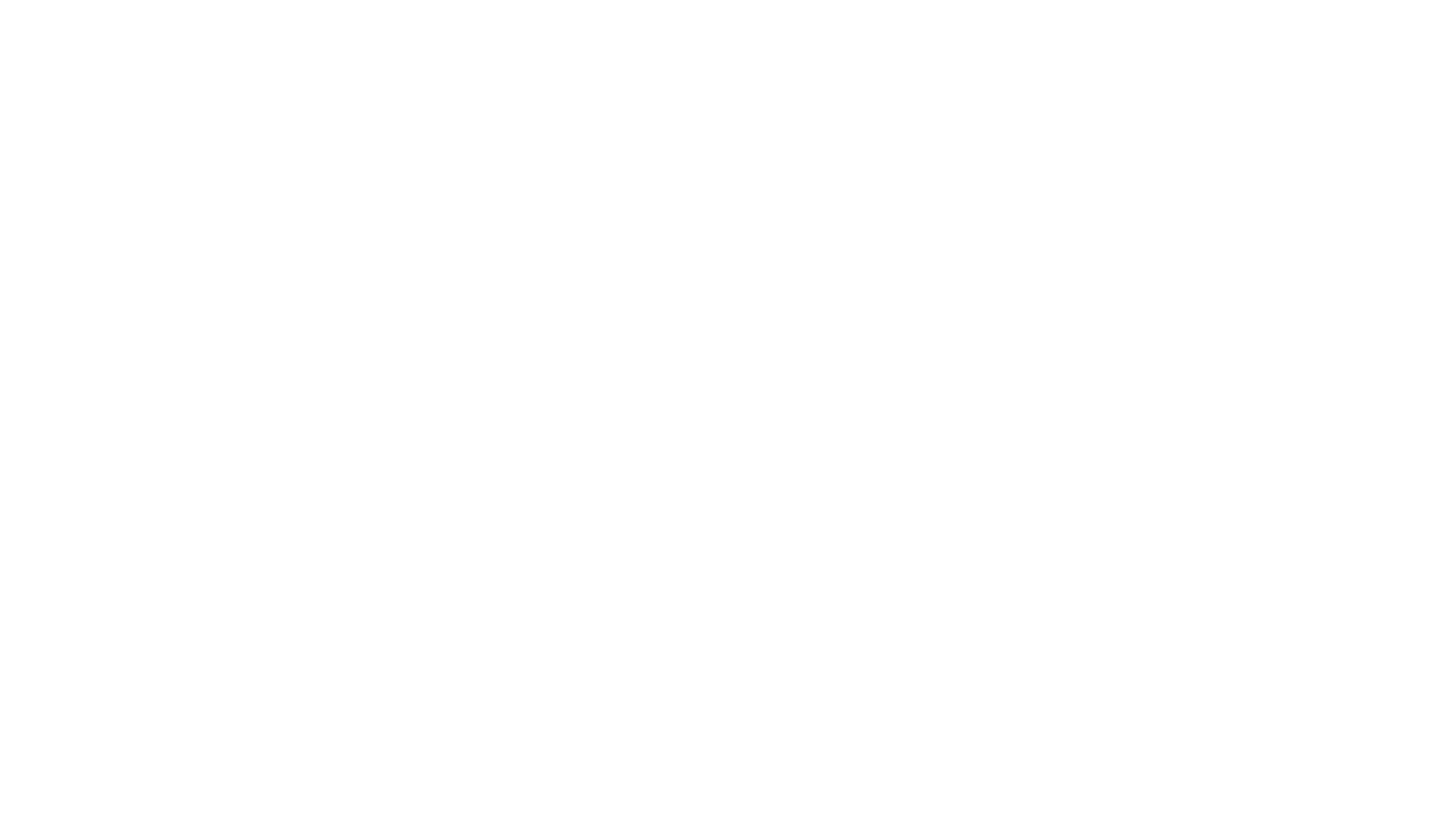 https://support.google.com/chrome/answer/95617?visit_id=637891299086522964-1267203051&p=ui_security_indicator&rd=1
EJEMPLO DE SITIO WEB SEGURO
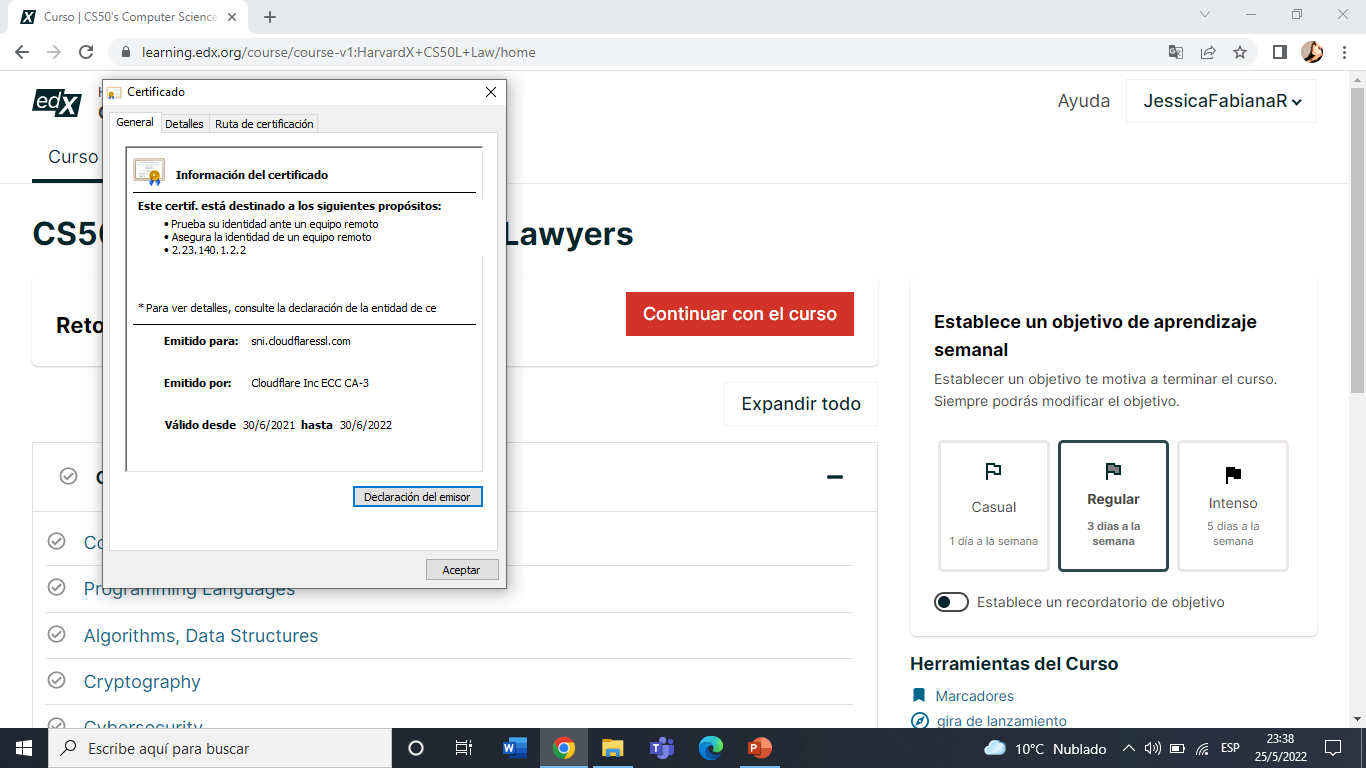 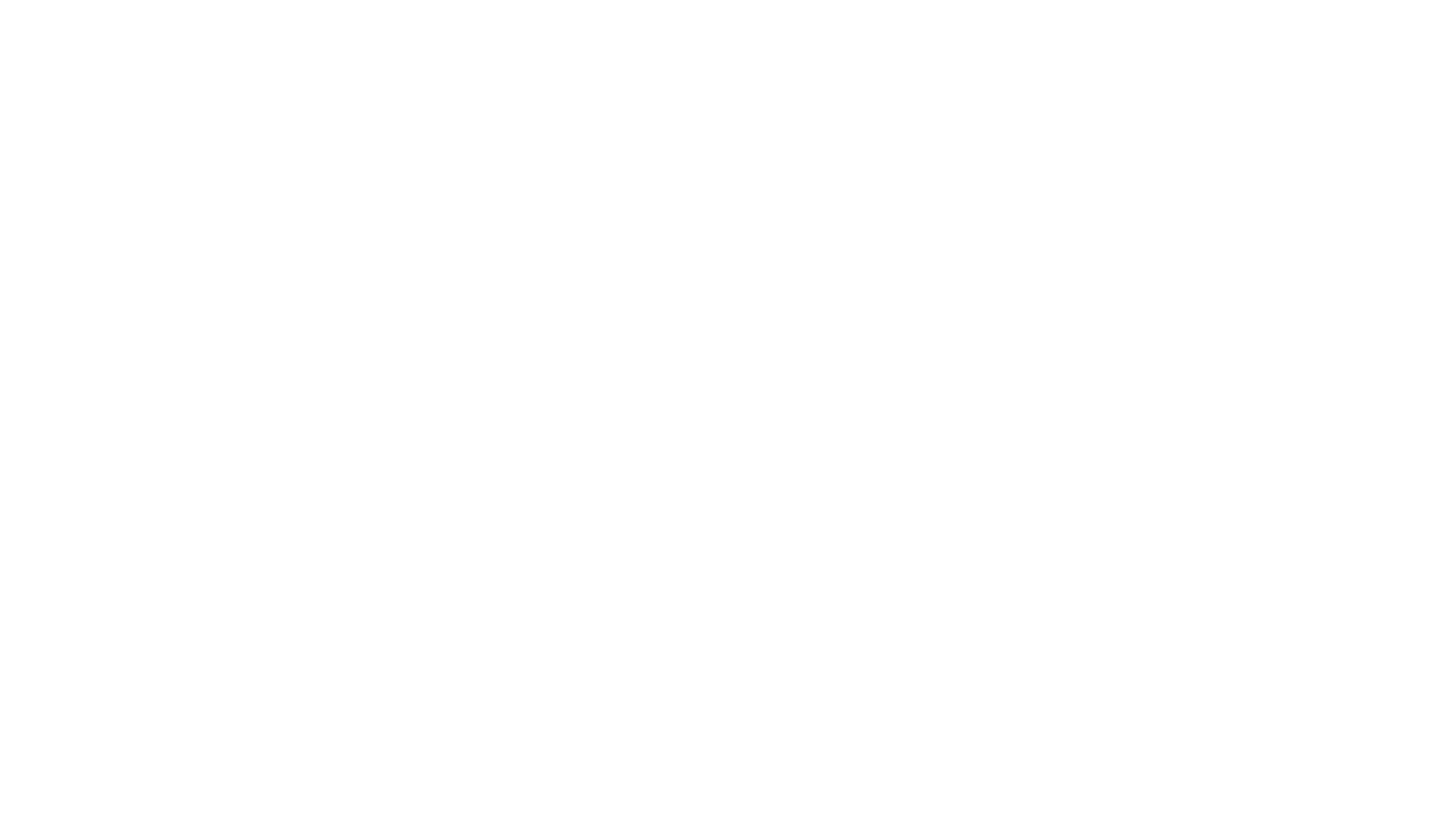 DETALLES DE UN CERTIFICADO DE SEGURIDAD
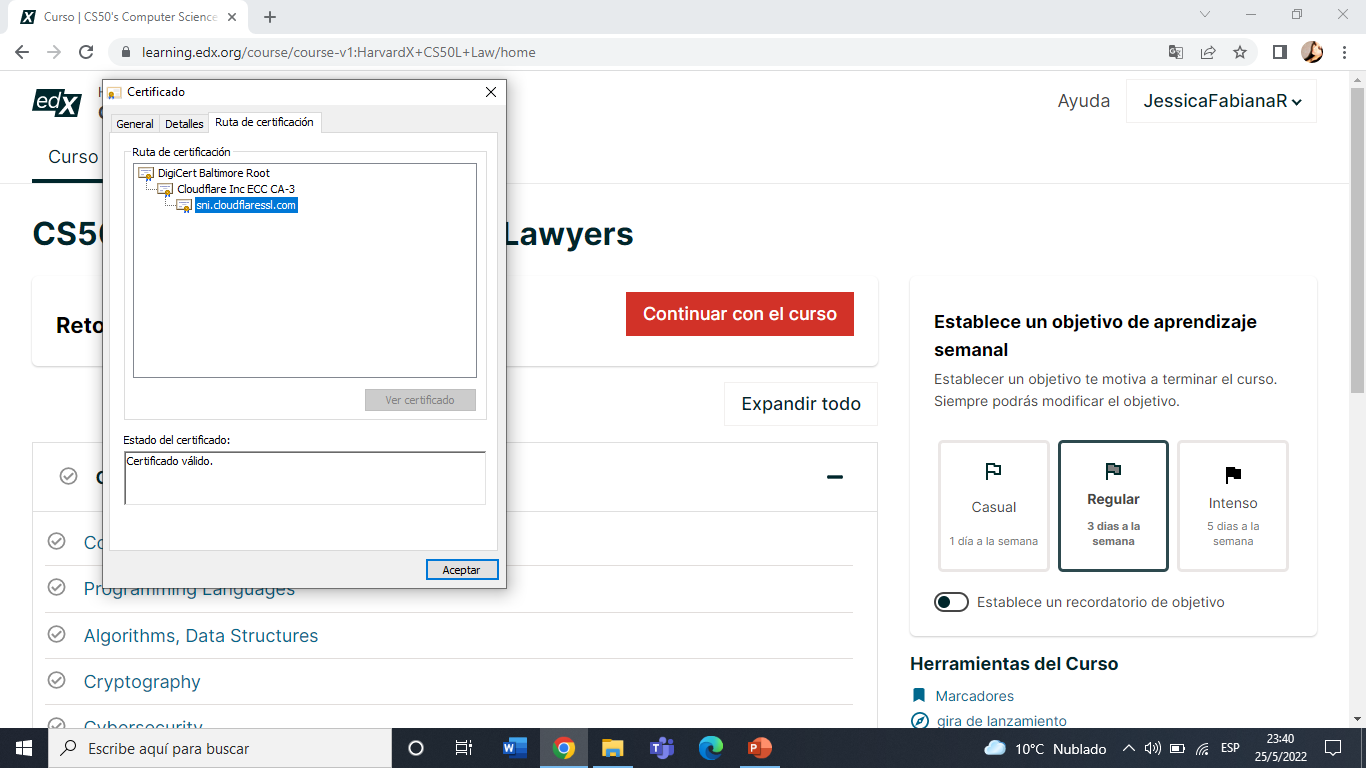 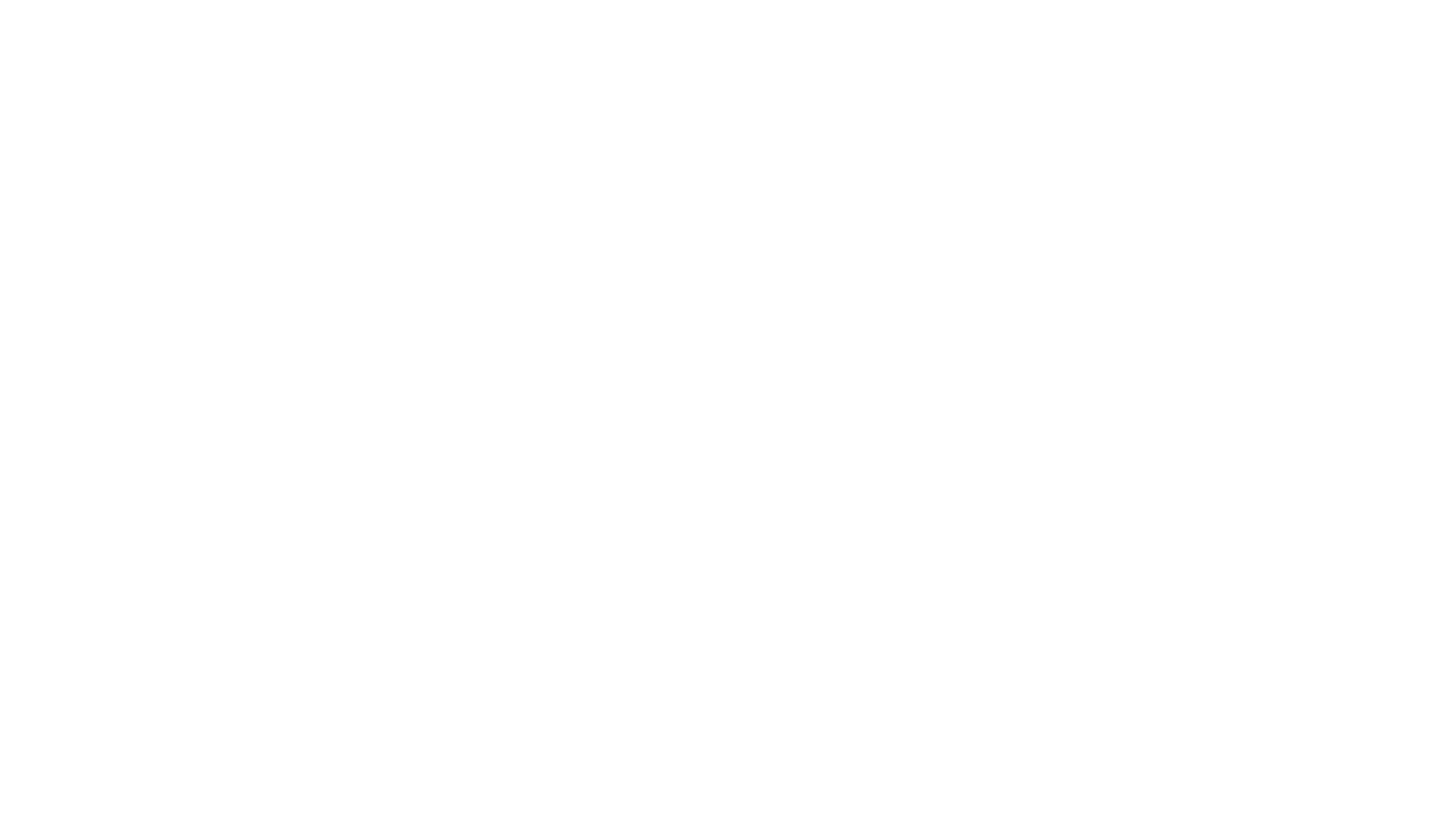 DETALLES DE UN CERTIFICADO VÁLIDO
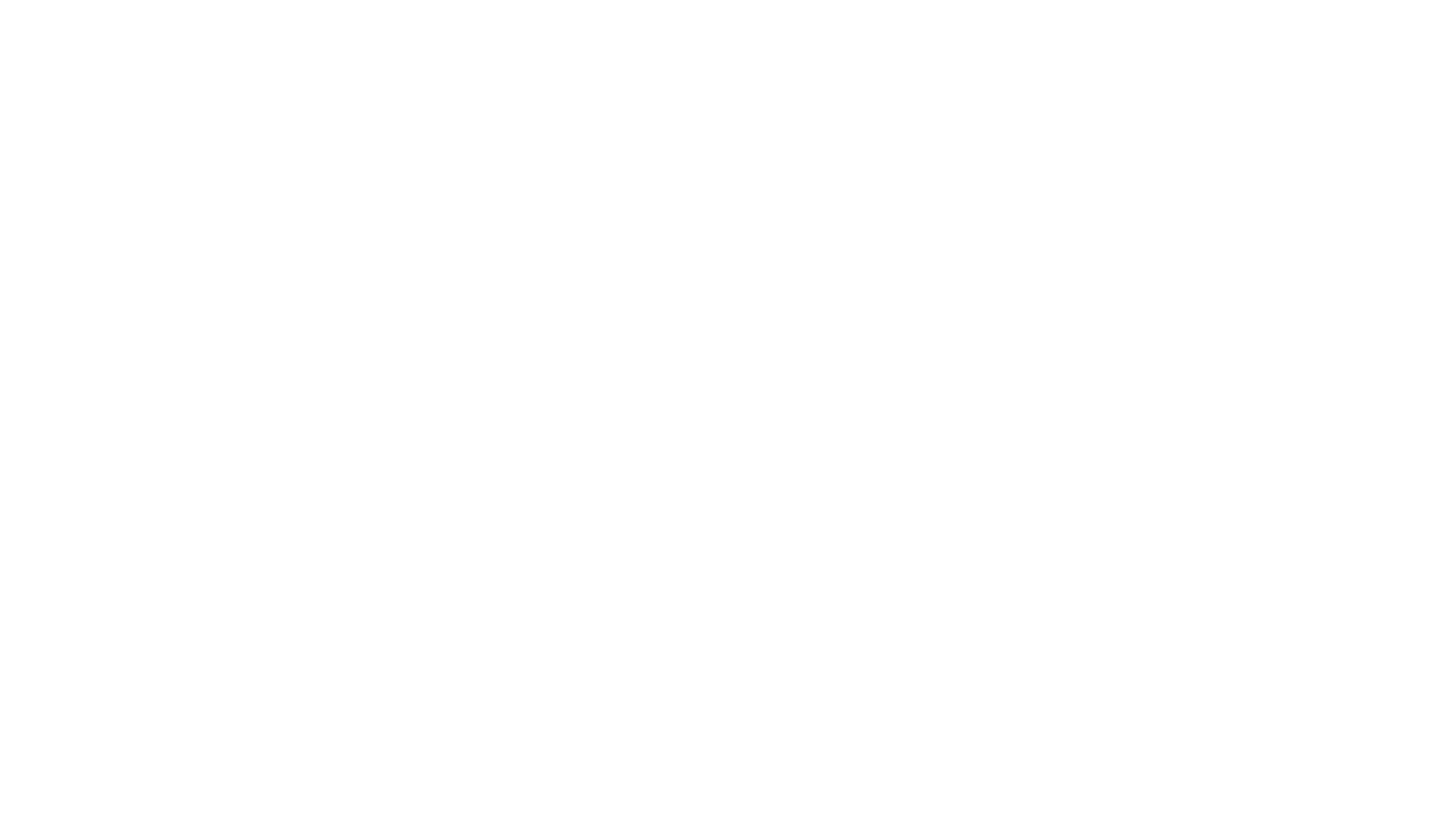 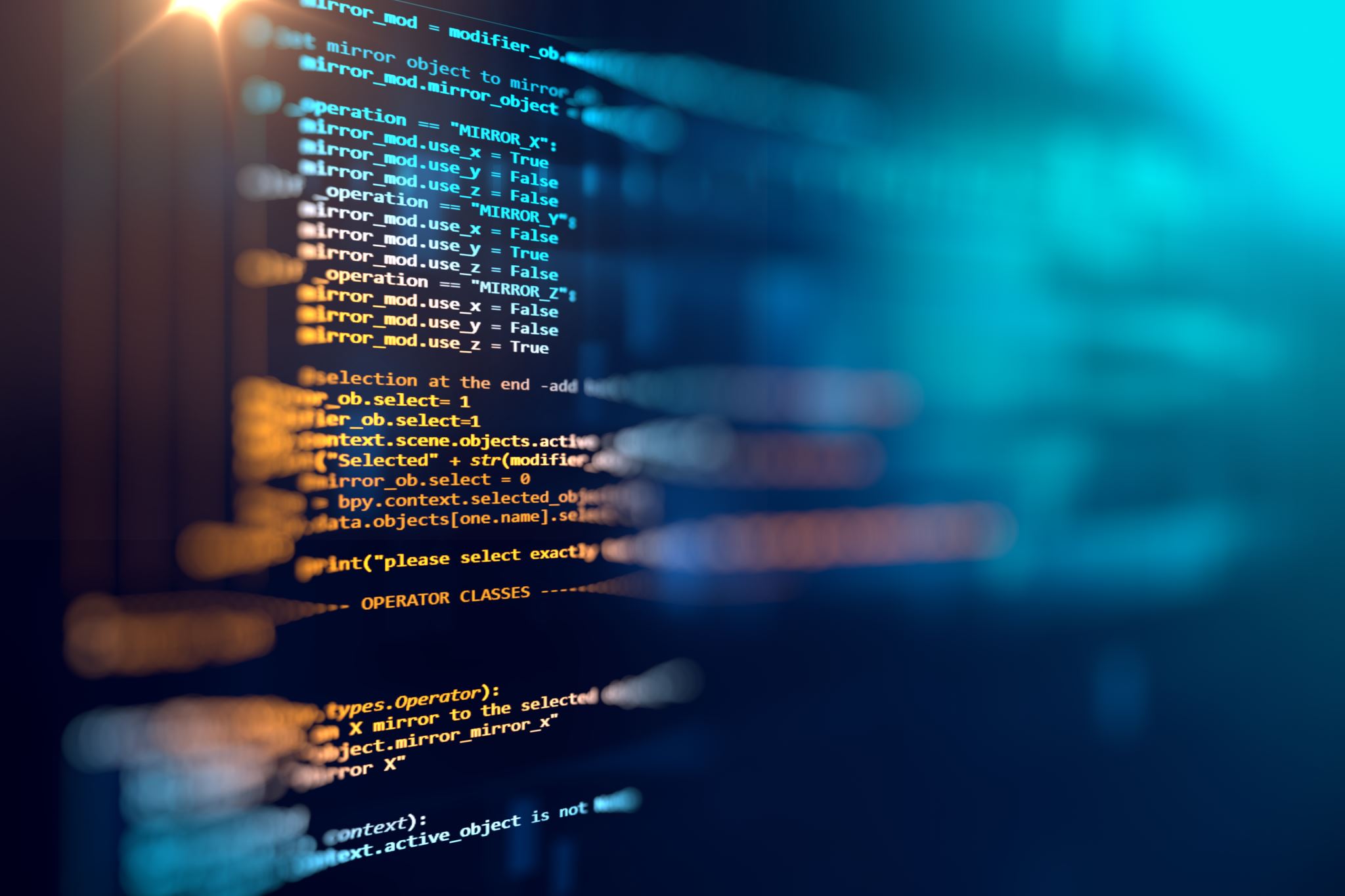 ¿CÓMO PROTEGERSE?
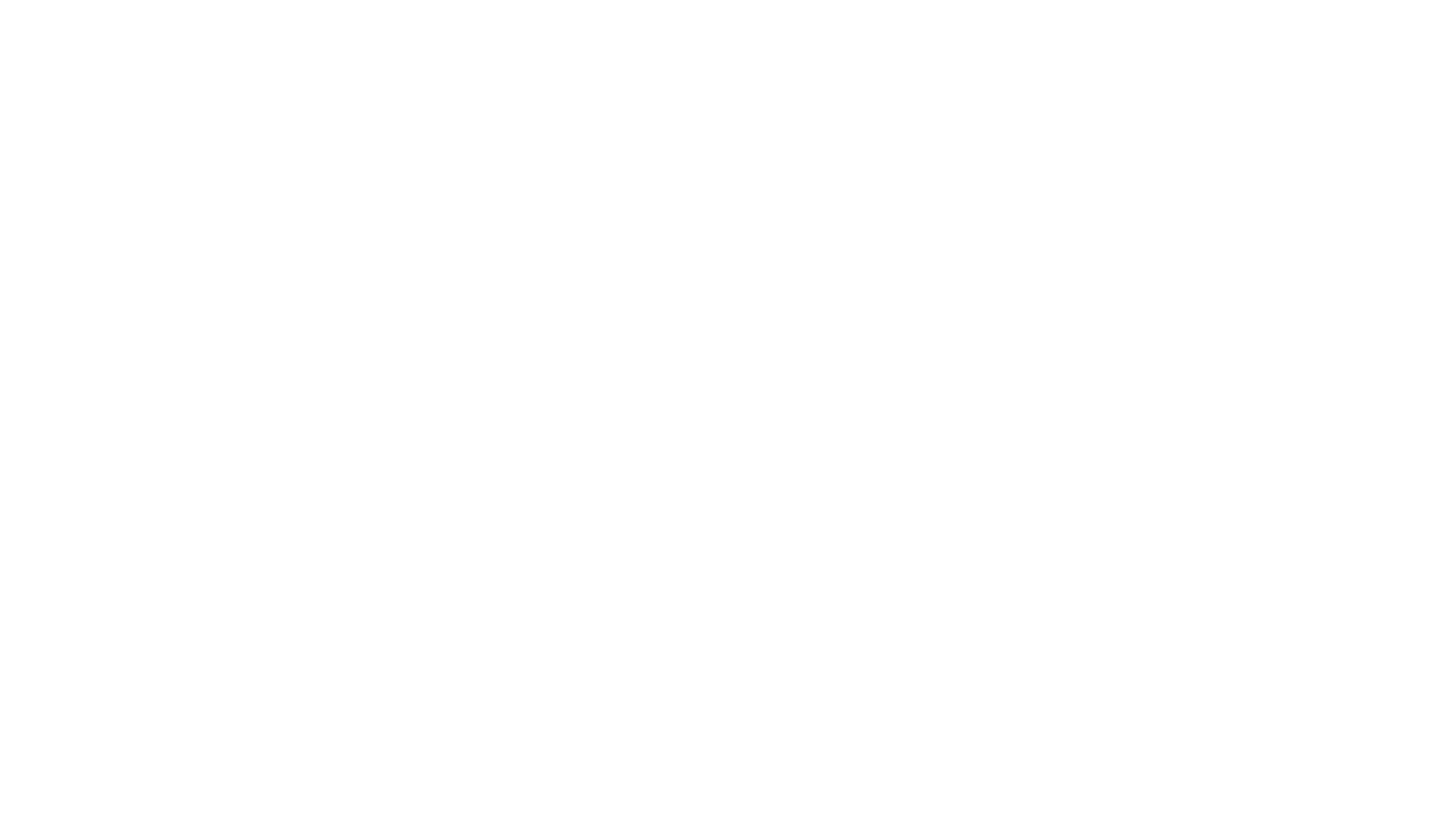 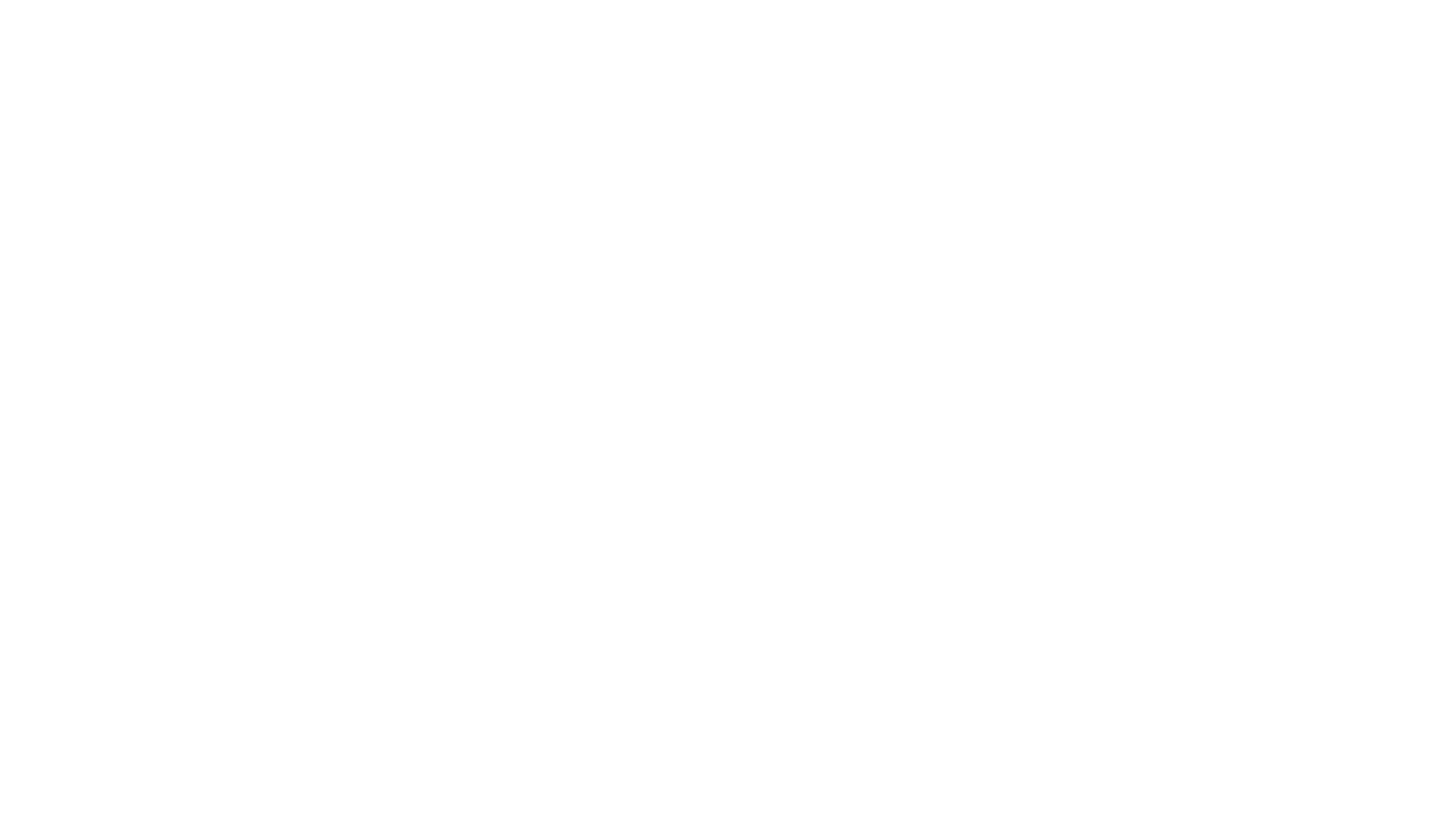 ¿Cuándo un ataque de ingeniería constituye un delito?
¡MUCHAS GRACIAS!
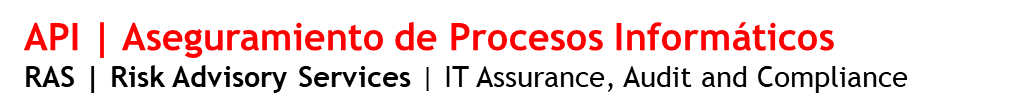 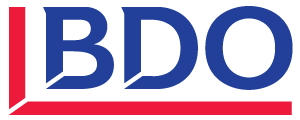